High SchoolEndorsement Selection
October 4th- 8th
1
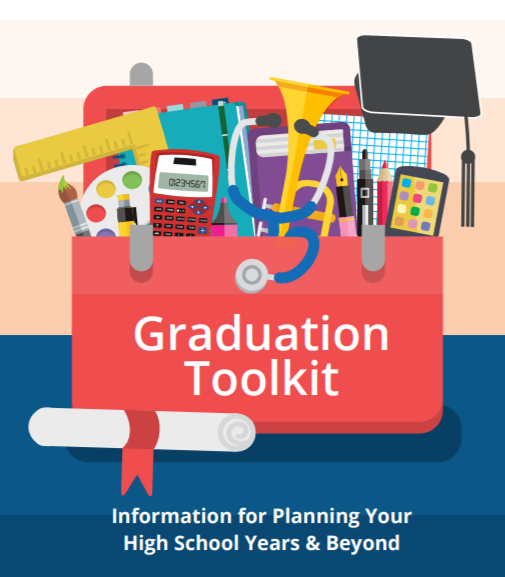 20XX
There are a lot of careers out there. LCISD students have a wealth of choices for their plans after high school. The foundation high school program plus endorsement help students focus their interest, select their coursework, and better plan for their postsecondary training and education.
2
[Speaker Notes: Introduction to course selection]
Career Exploration
Taking the assessments in Schoolinks helps students decide which PROGRAM OF STUDY to pursue in High School. The PROGRAM OF STUDY determines what Endorsement a student will choose.
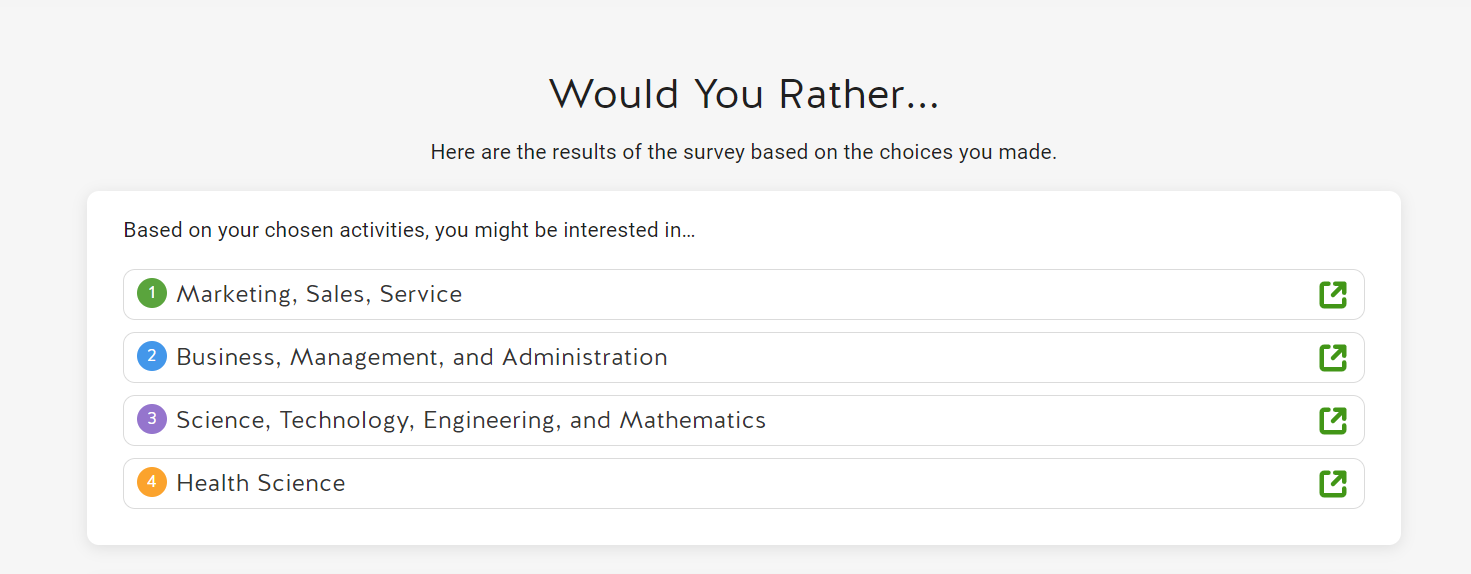 Endorsement Requirements
Students entering 9th grade must indicate their Endorsement in writing via Skyward and parents should review and sign Endorsement choice via Skyward as well.
The Endorsement is chosen once a student picks the PROGRAM OF STUDY they wish to pursue.
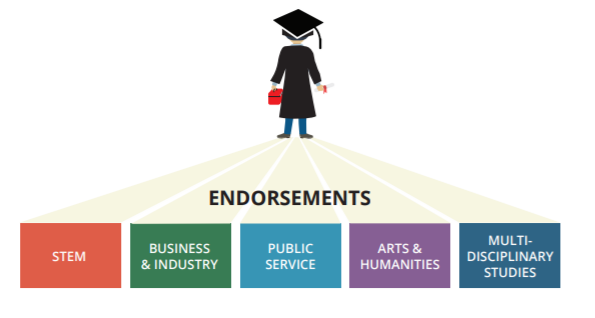 4
Benefits to Choosing Your Program of Study/Endorsement
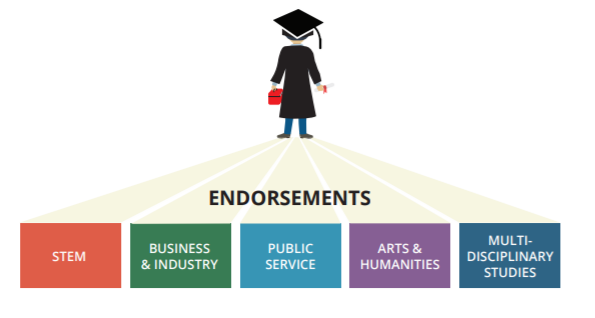 Students will take courses that are most interesting to them based on the career exploration in Schoolinks and choosing a Program of Study that matches their interests

Students are encouraged to take courses that support their post-secondary/career readiness goals

By completing a Program of Study that aligns with a student's career interests there’s a seamless transition between high school and post-secondary preparation.
5
[Speaker Notes: Note the general benefits of selecting and Endorsement]
There are 5 EndorsementsThe Options (Programs of Study) are more specific.
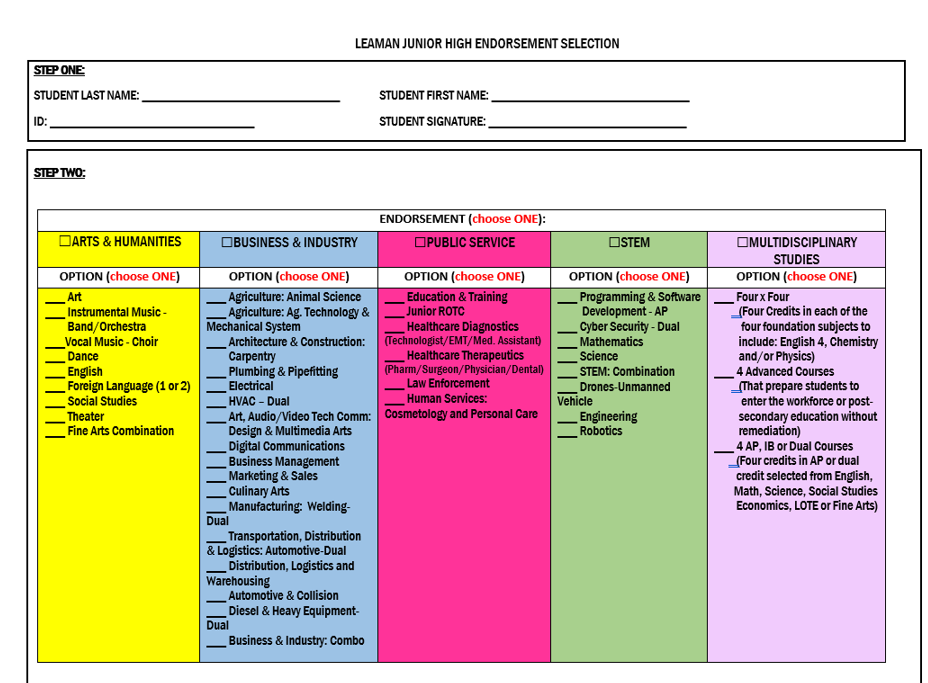 6
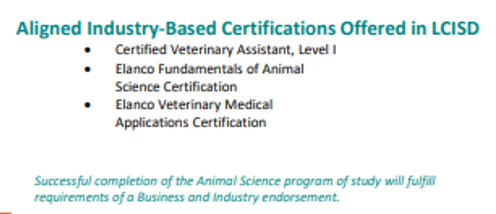 CTE Programs of Study and the             2025-2026 Course Catalog
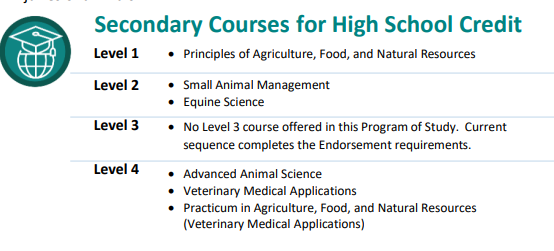 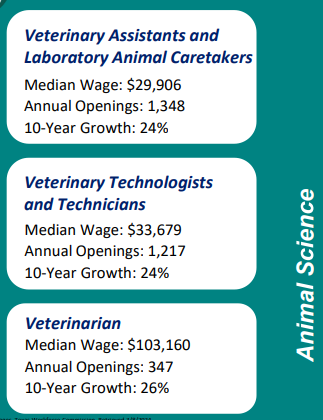 The LCISD 2025-2026 Course Catalog highlights the CTE Programs of Study. This document gives the student an outline of the required courses, current earning potential and any certifications that are offered.
[Speaker Notes: Examples]
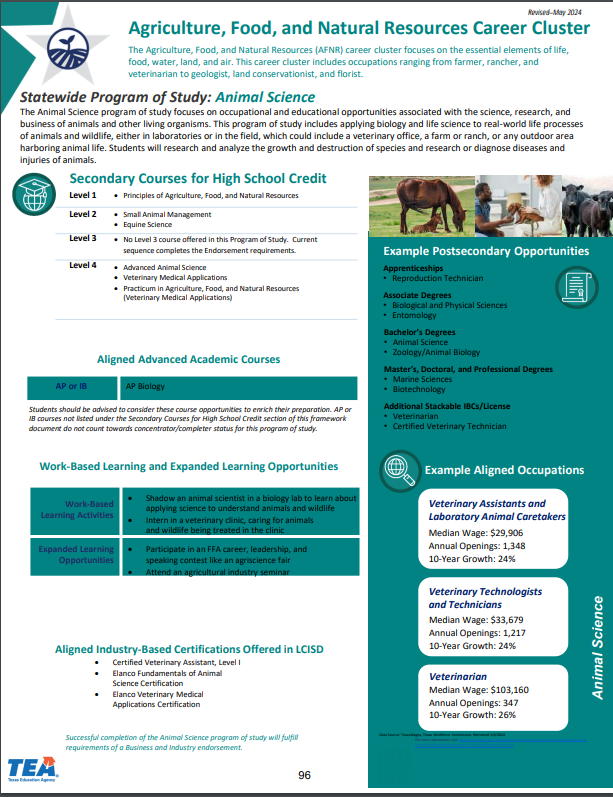 Program of Study
List of Courses with content
 descriptions that follow
Earning Chart and Certifications Chart
What information is provided in the Course Catalog?
[Speaker Notes: Examples]
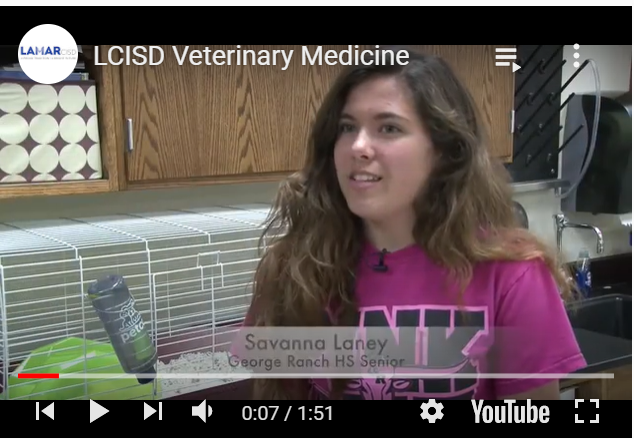 Where else can I find information on the Programs of Study
https://youtu.be/Kneqr5_lp-Y
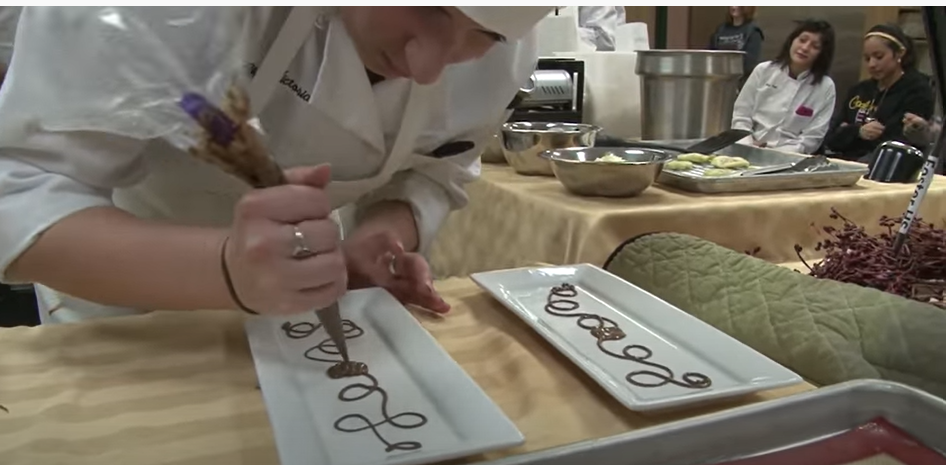 Please visit the CTE webpage:
https://www.lcisd.org/departments/academics/cte/programs-of-study
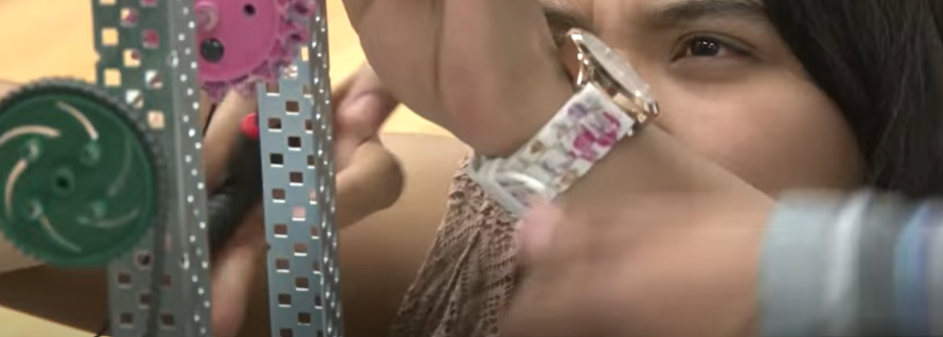 https://youtu.be/7XI0ivH2bBw
https://youtu.be/WPXg-cgiJqM
[Speaker Notes: Examples]
LCISD PROGRAMS OF STUDY
Presentation Title
10
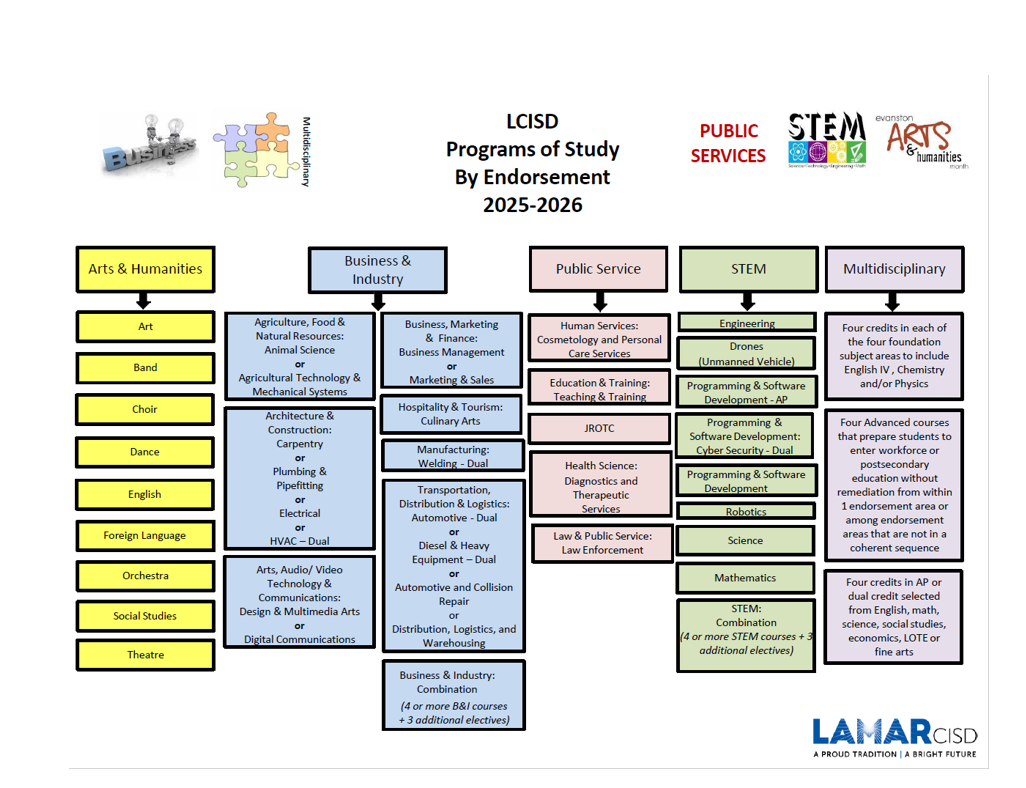 11
ENDORSEMENT FLOWCHARTS
The flowcharts show your electives you take each year for your chosen endorsement and program of study.
CLICK HERE
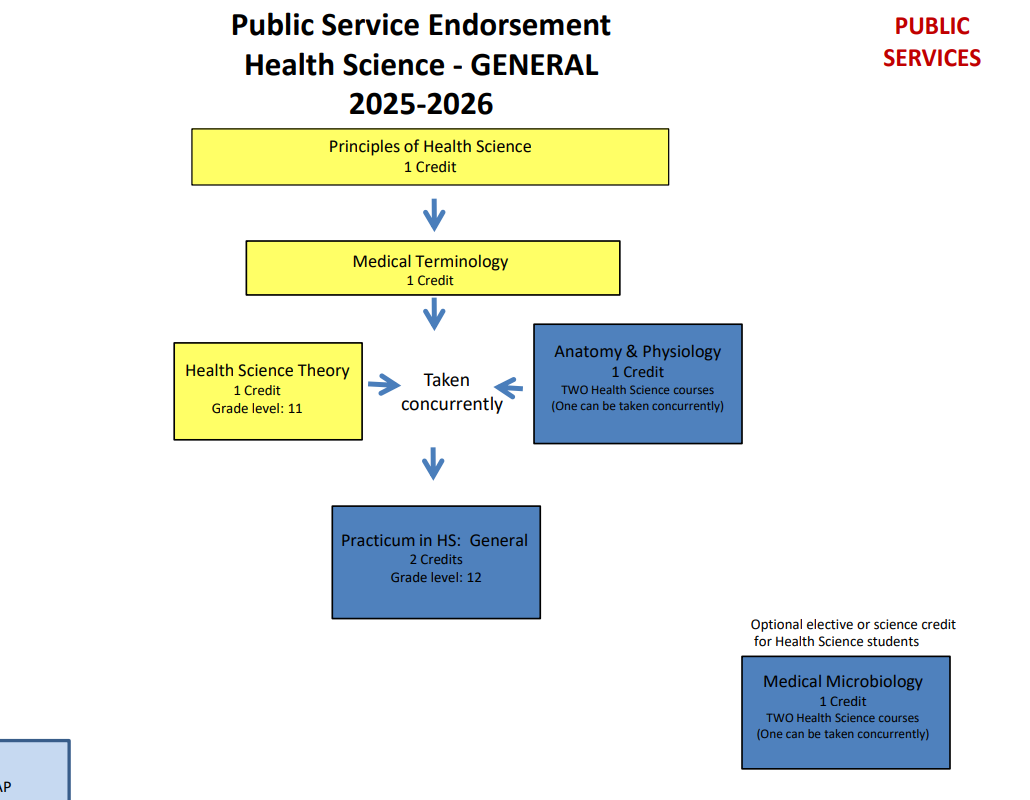 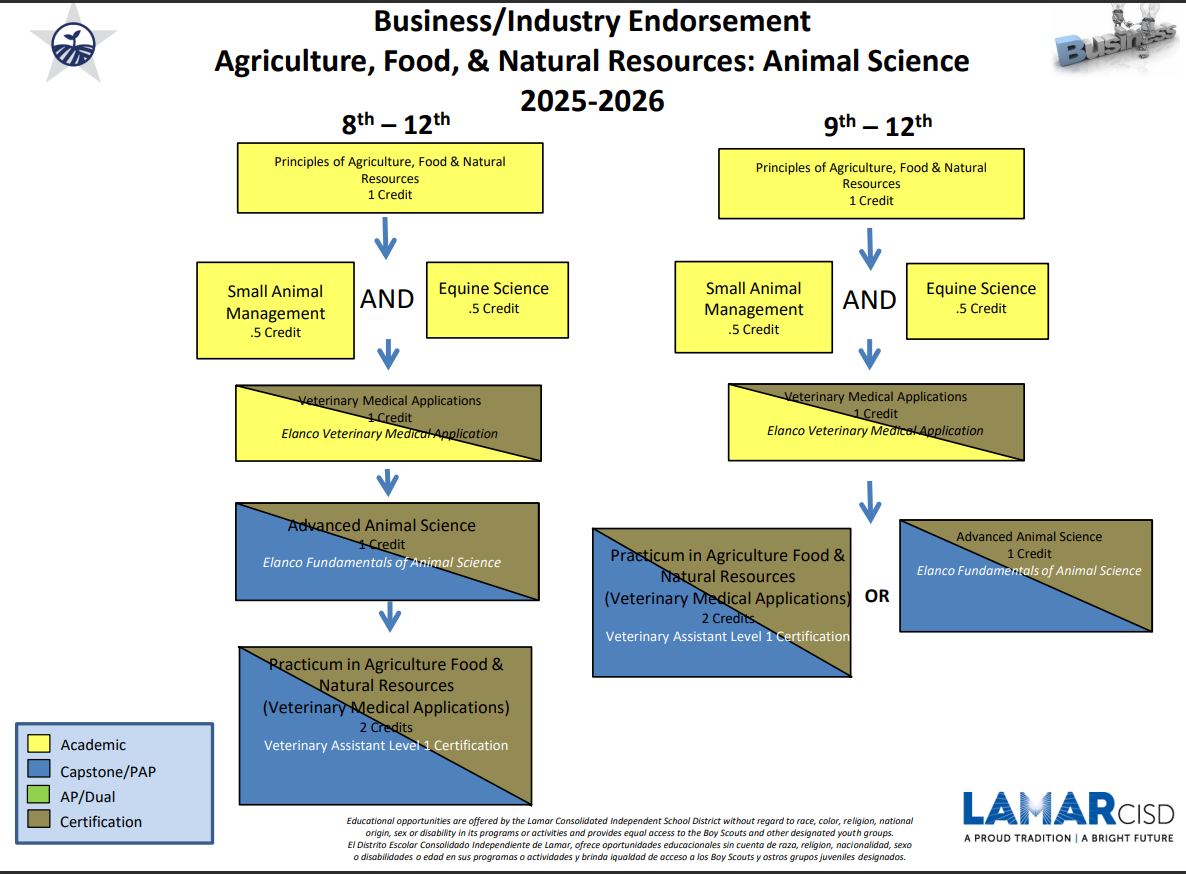 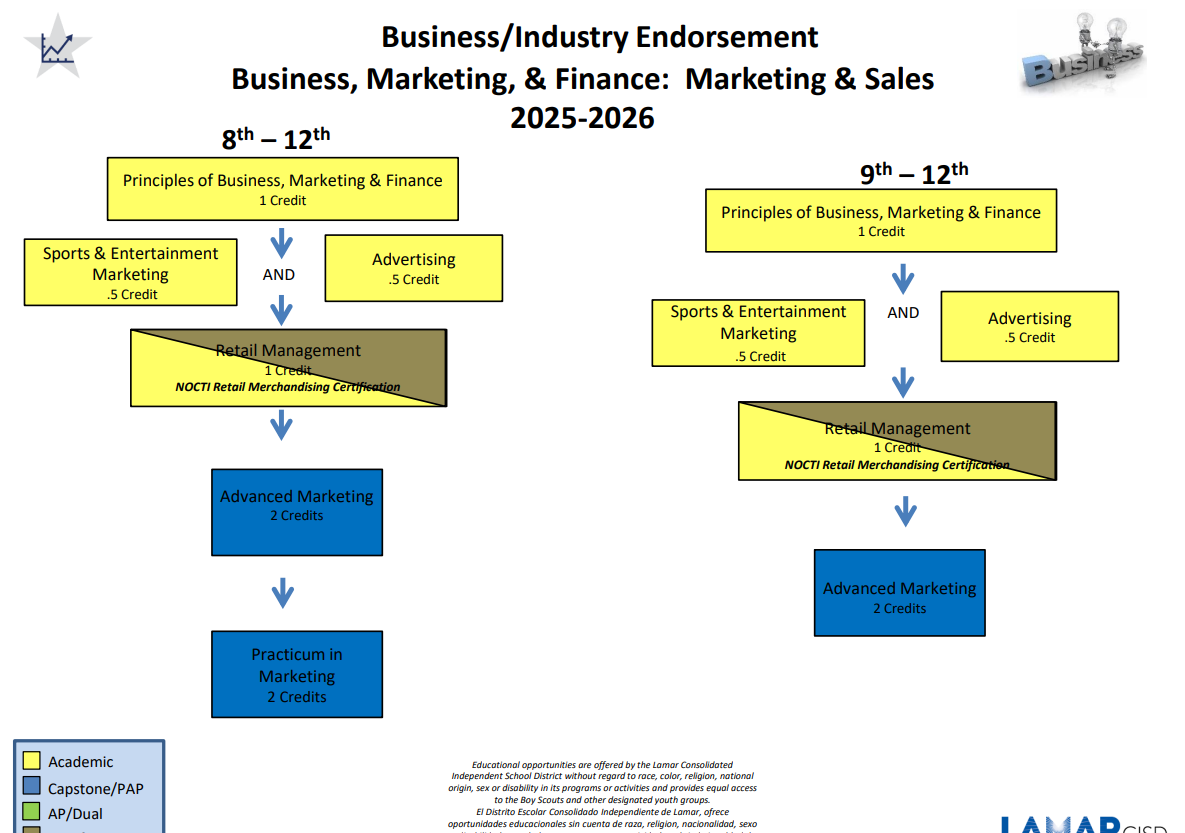 12
Multidisciplinary
A multidisciplinary endorsement in high school is a versatile option that can help students explore a variety of subjects and prepare for college or a career: 
Students take classes in a variety of subjects, including English, math, science, and social studies. 
Students can explore multiple career paths and academic options. 
Students can prepare for any college program and decide on a specialized degree plan. 
Students learn skills like critical thinking, problem solving, and active listening. 
Students can access resources to learn about labor market information and projections for specific occupations. 

The multidisciplinary endorsement may be a good fit for students who:
Have multiple interests and can't choose just one endorsement
Are still deciding on their future
Want to graduate with a Distinguished Level of Achievement
Multidisciplinary Options
Four By Four= Four credits in each of the four foundation subject areas to include English IV and Chemistry and/or Physics   
Advanced Courses= Four advanced courses that prepare a student to enter the workforce successfully or postsecondary education without remediation from within one endorsement area or among endorsement areas that are not in a coherent sequence   
AP or Dual Credit=Four credits in AP or dual credit selected from English, Math, Science, Social Studies, Economics, LOTE or Fine Arts
Selecting the Endorsement
Two steps:
#1- COMPLETE THE ENDORSEMENT SELECTION FORM  
#2-INPUT ENDORSEMENT/PATHWAY OPTION IN SKYWARD
15
COMPLETING THE ENDORSEMENT SELECTION FORM
16
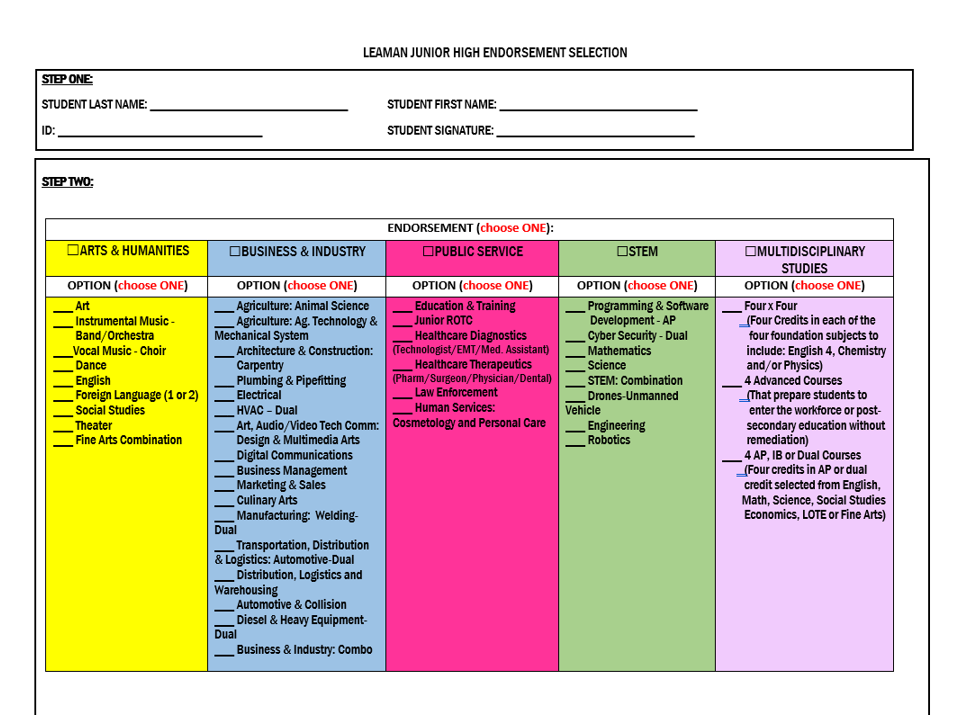 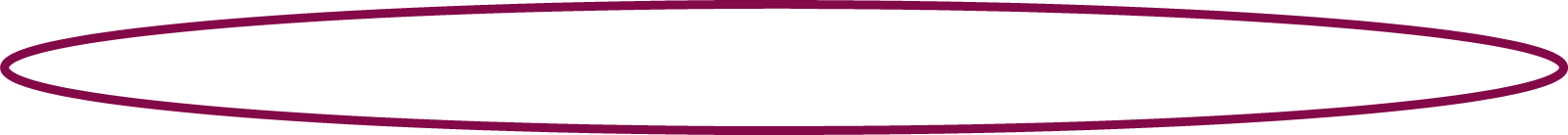 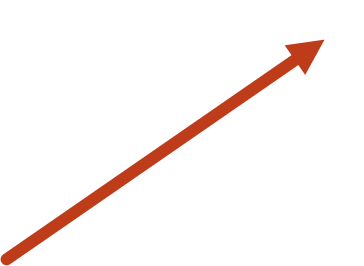 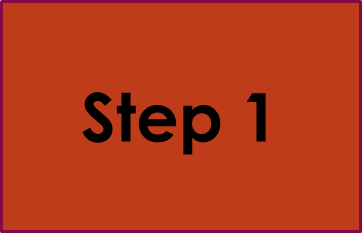 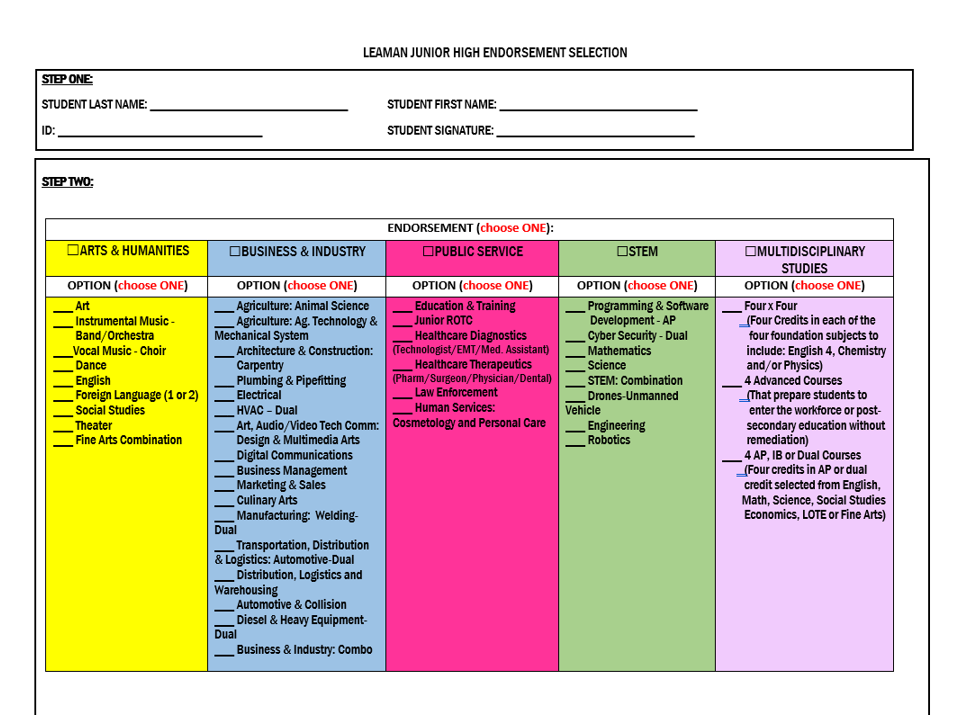 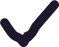 Step 2
INPUT ENDORSEMENT/PATHWAY OPTION IN SKYWARD
19
THIS VIDEO HAS STEP-BY-STEP DIRECTIONS:https://youtu.be/xvh48V7cLFI
20
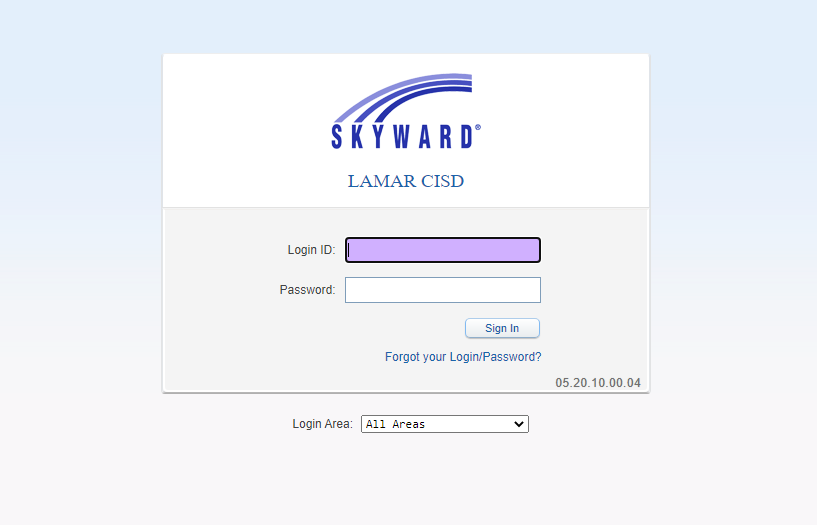 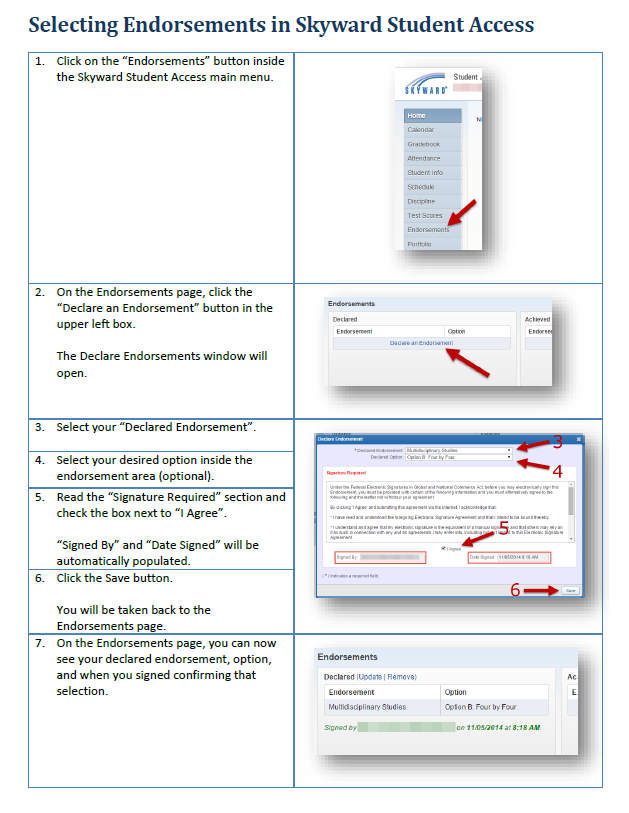 22
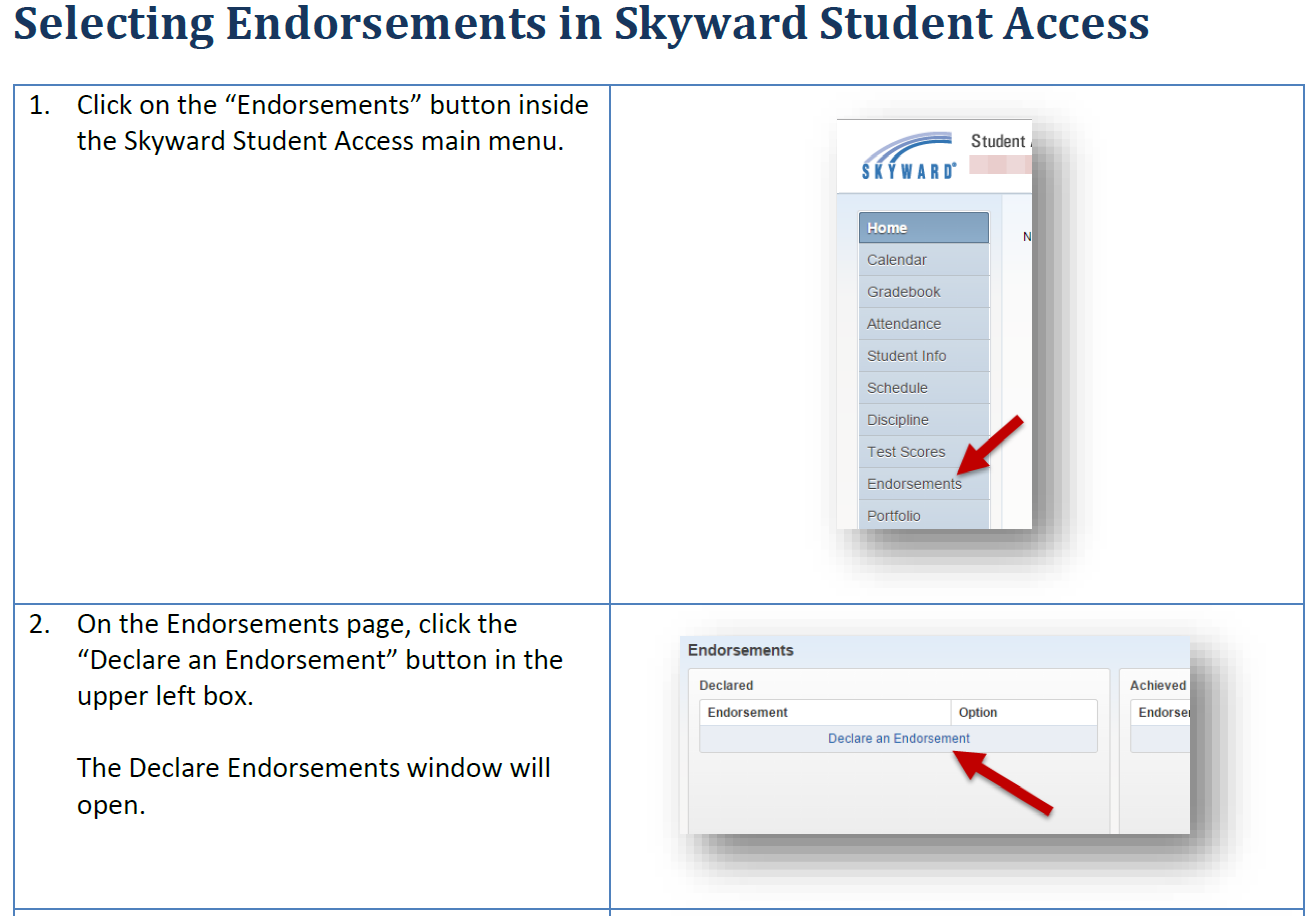 23
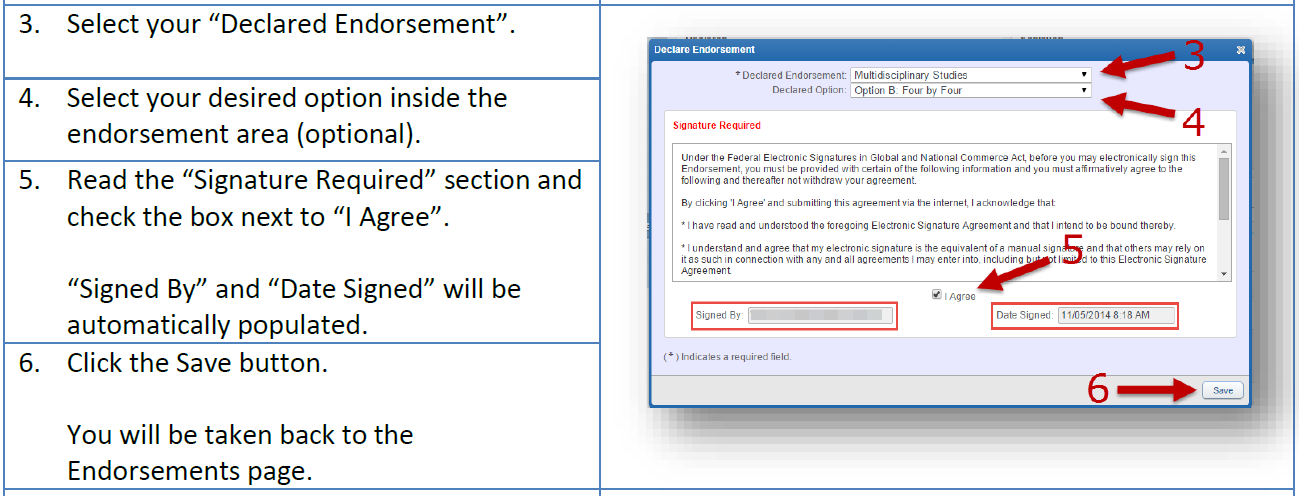 24
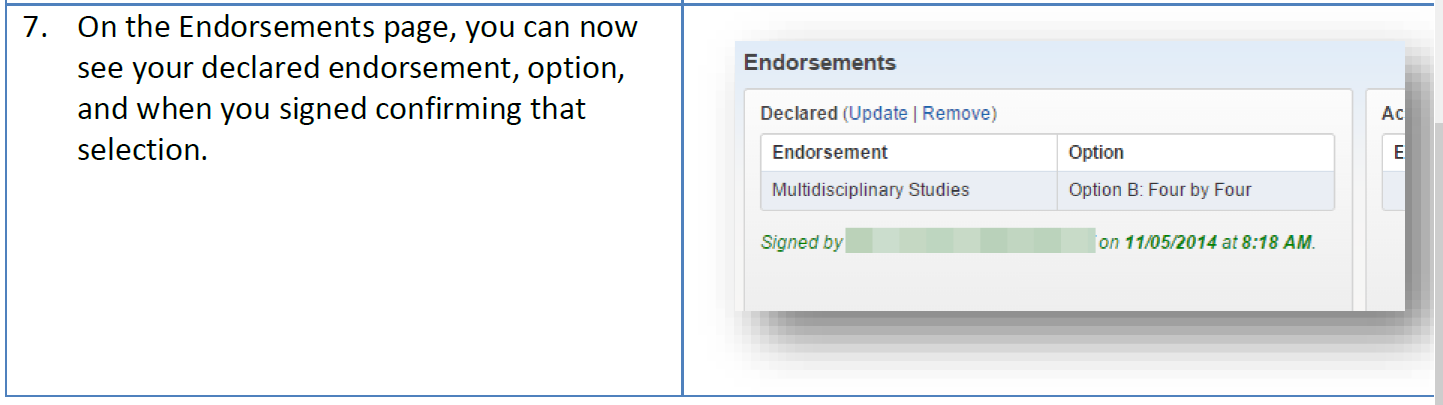 25
2025-2026 Course Catalog
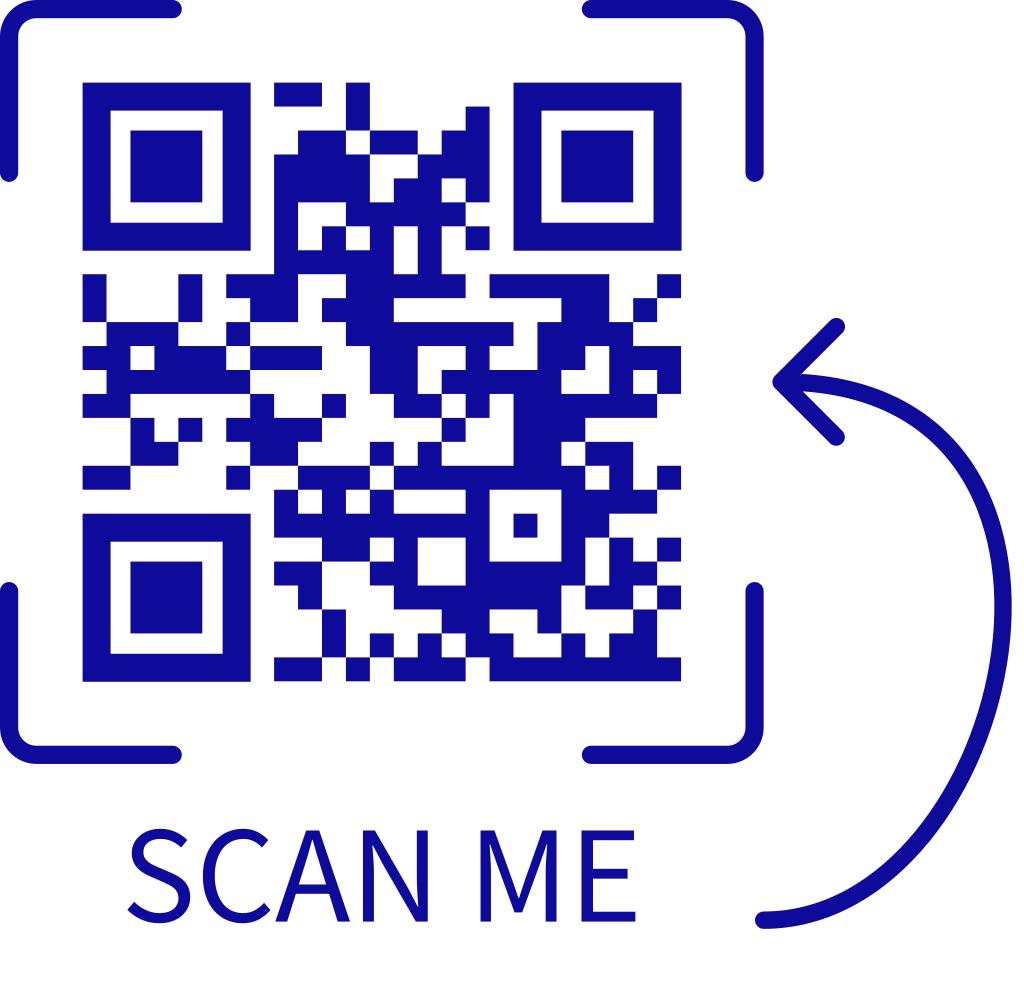 Presentation Title
26
Contact your counselor if you have any QUESTIONS.
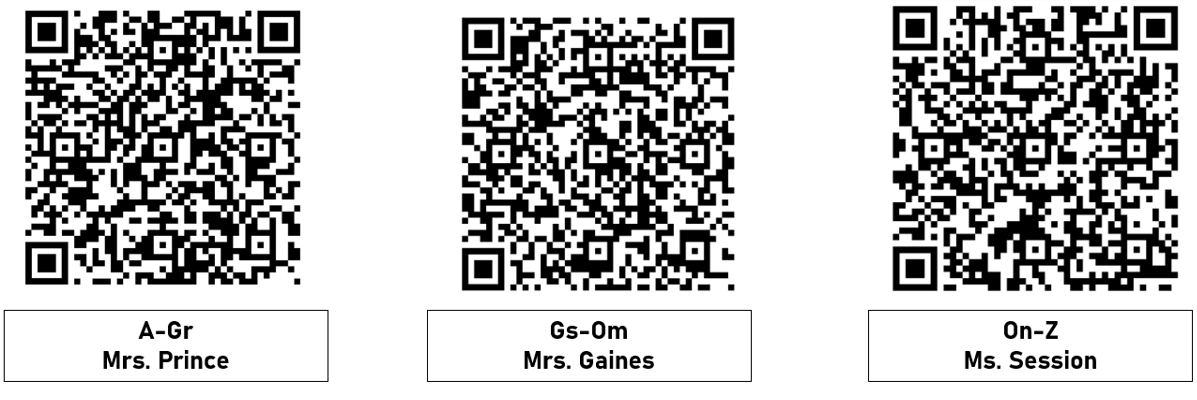 27